Mathematik 10 Abels
Wie funktioniert ein Urnenmodell?
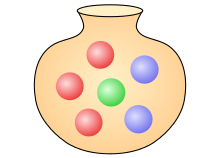 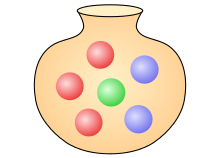 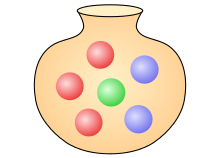 Urnenmodell
Ziehen mit Zurücklegen mit Beachtung der Reihenfolge
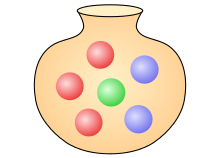 Fun176,177
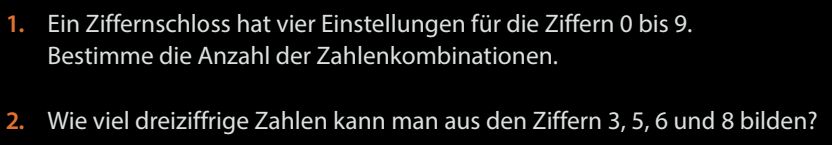 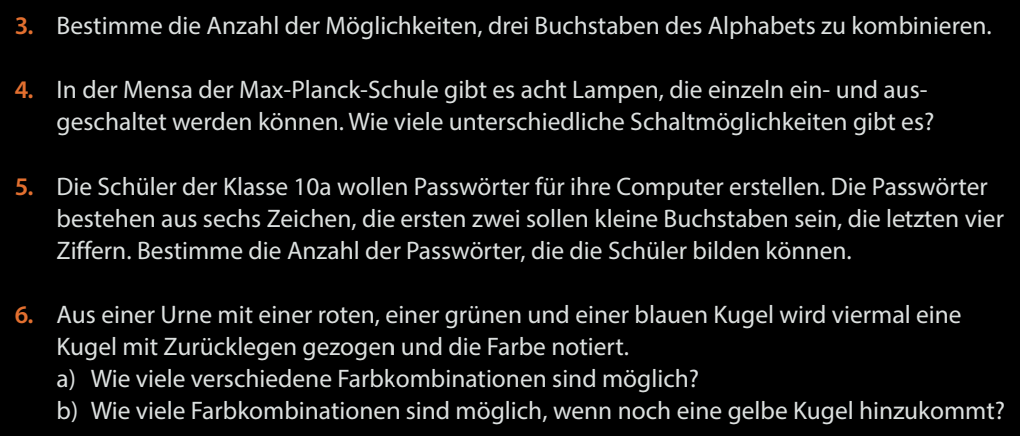 Fun176,177
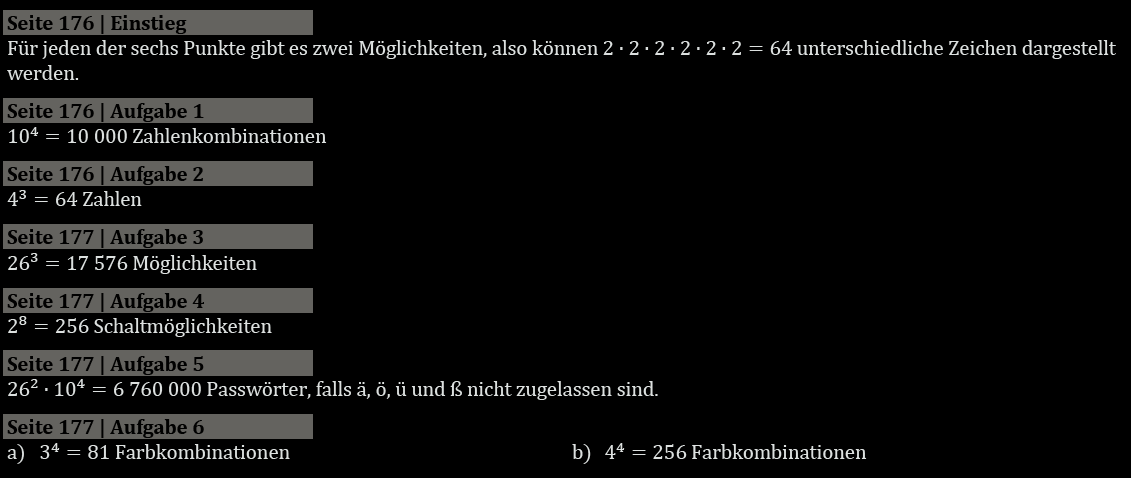 Ziehen ohne Zurücklegen mit Beachtung der Reihenfolge
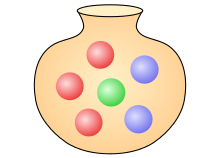 Fun178
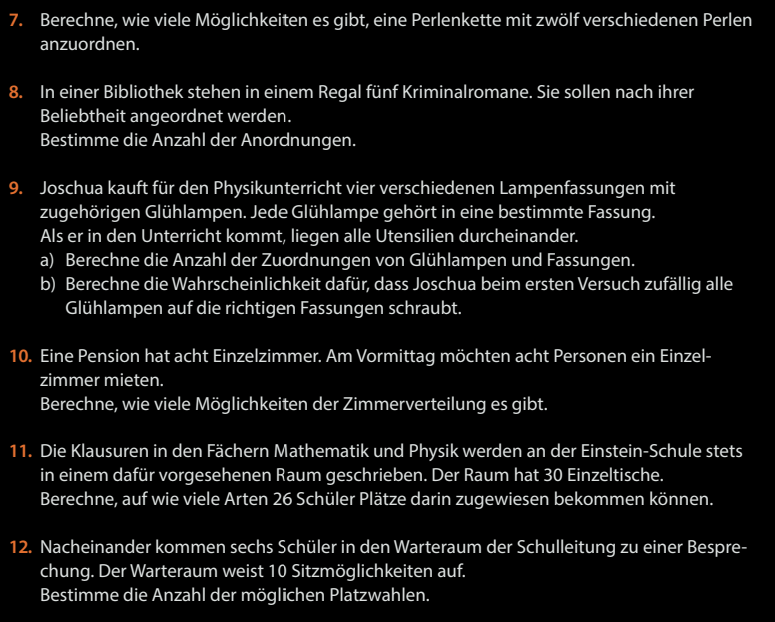 Fun178
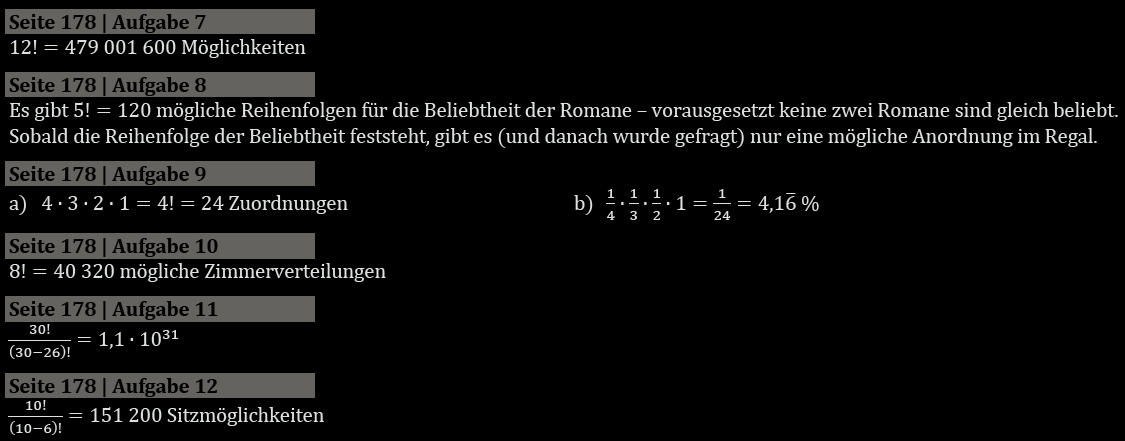 Ziehen ohne Zurücklegen ohne Beachtung der Reihenfolge
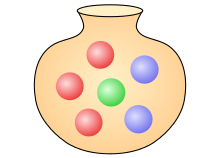 Binomialkoeffizient
Fakultät
Fun181
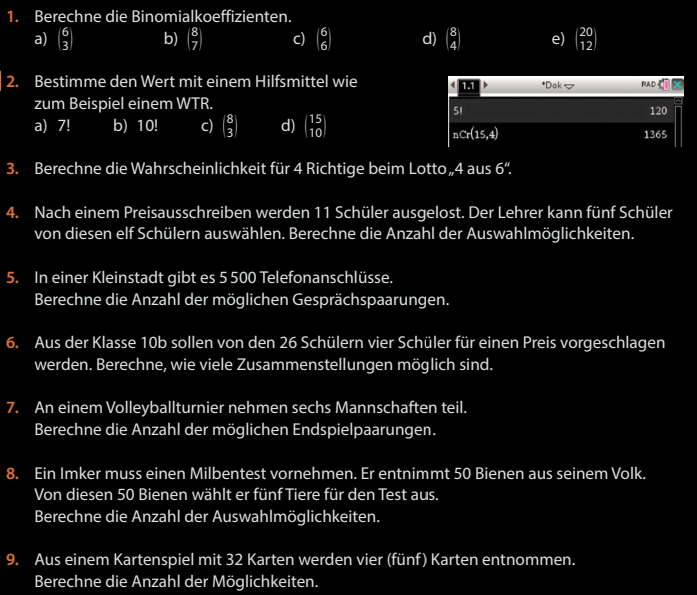 Fun181
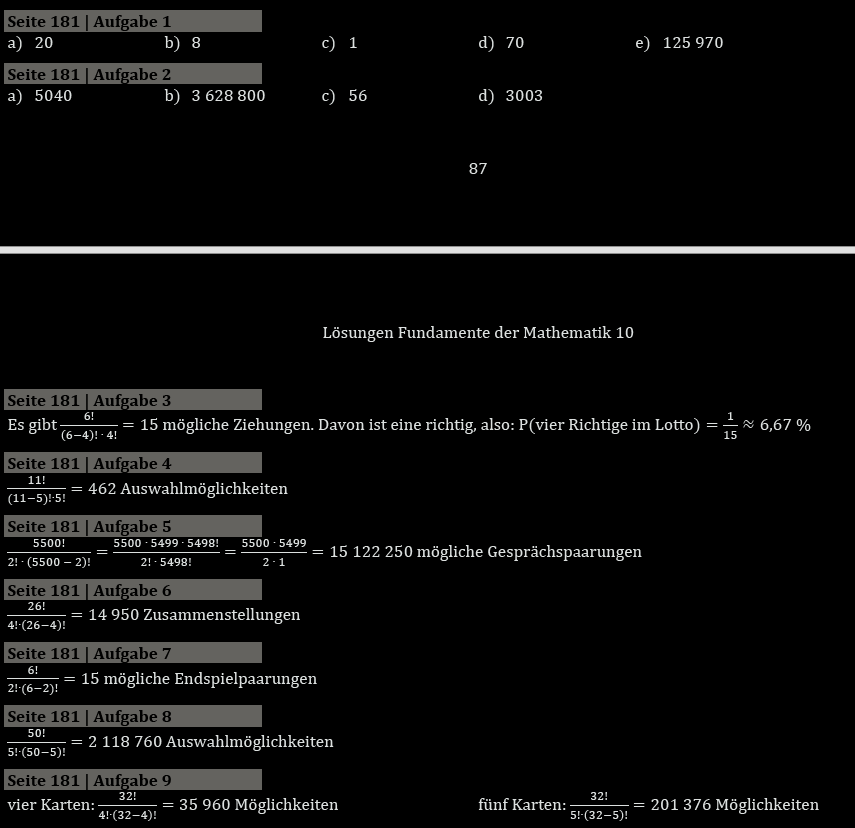 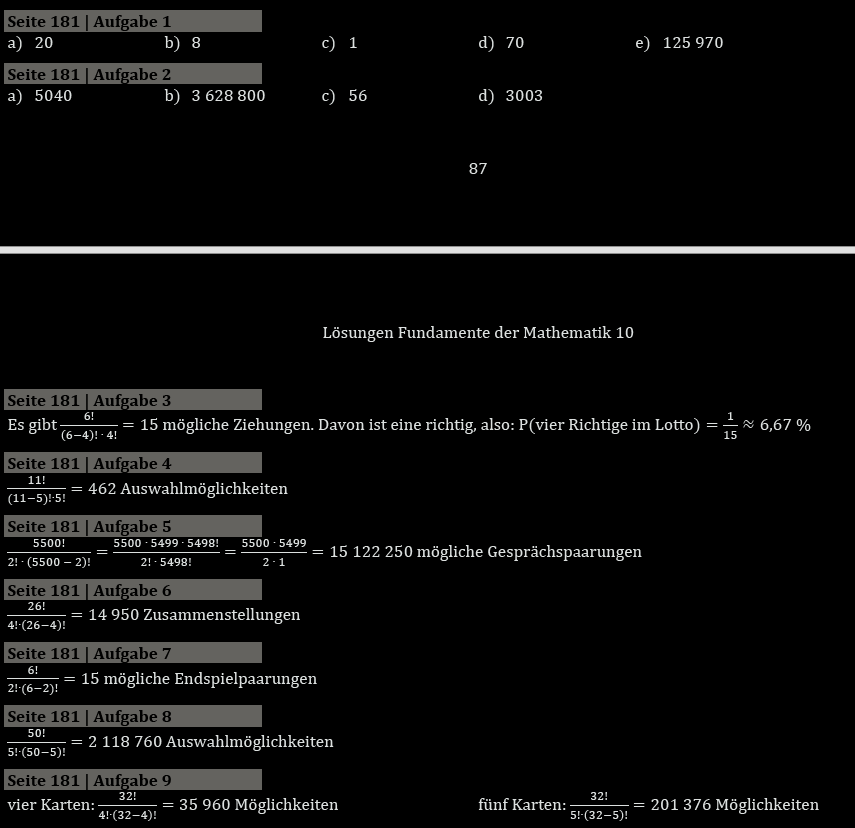 Ziehen mit Zurücklegen ohne Beachtung der Reihenfolge
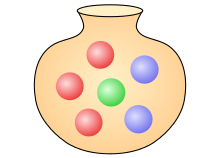 Fun182
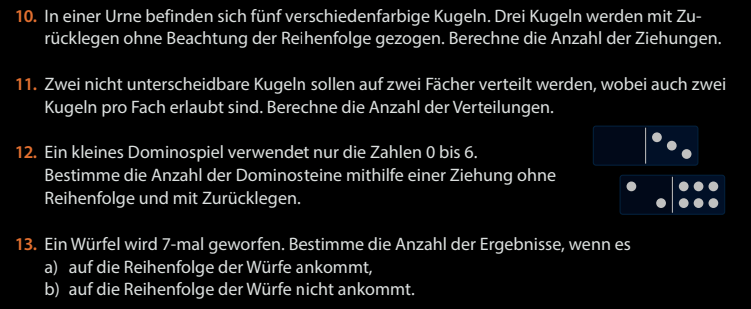 Fun182
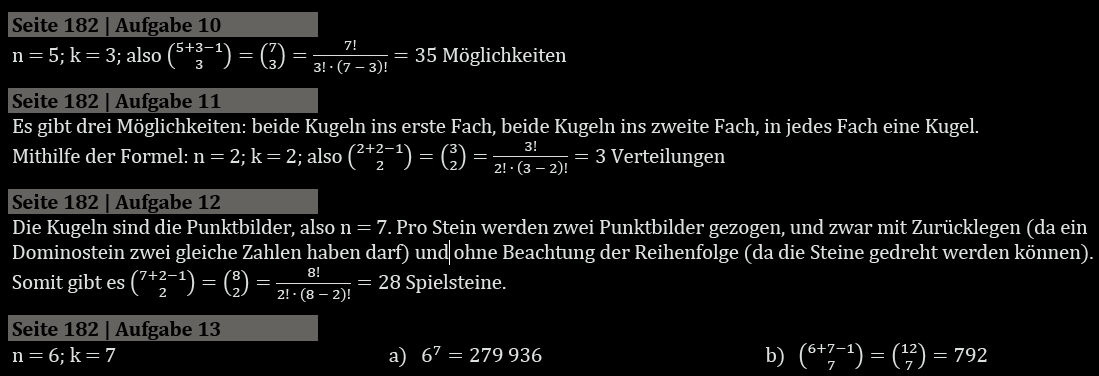 Fun183
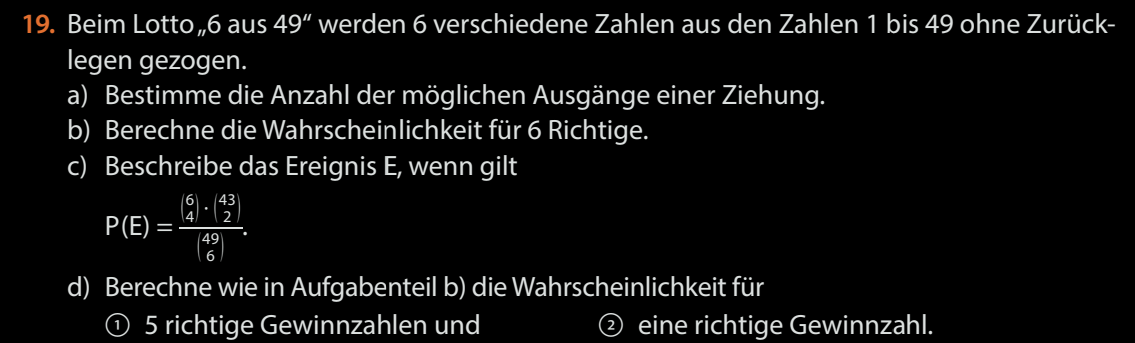